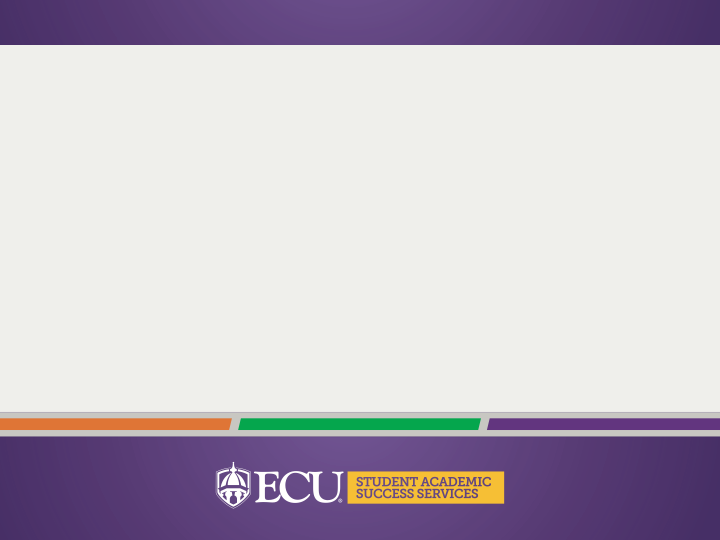 Navigating the Role of ECU CONNECT in Concerns about Student Progress: 
Identifying and Addressing Key Issues with Confidence
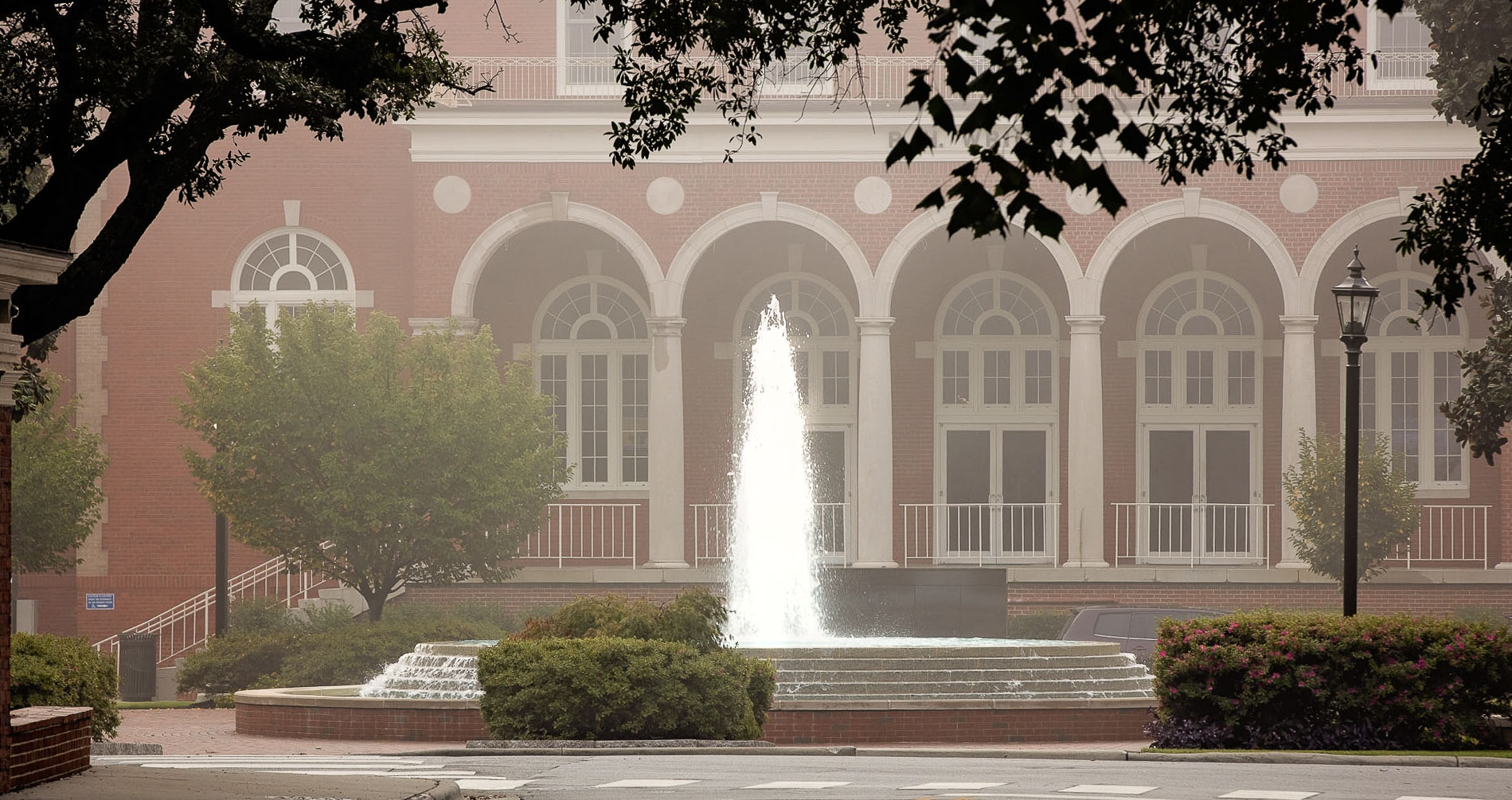 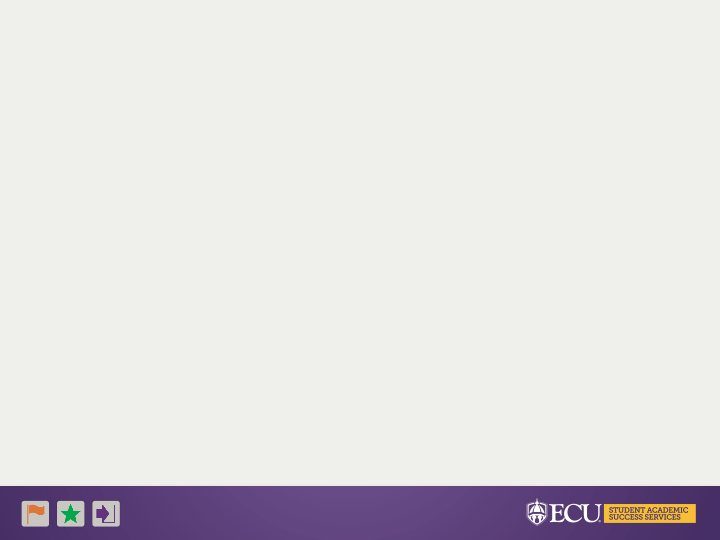 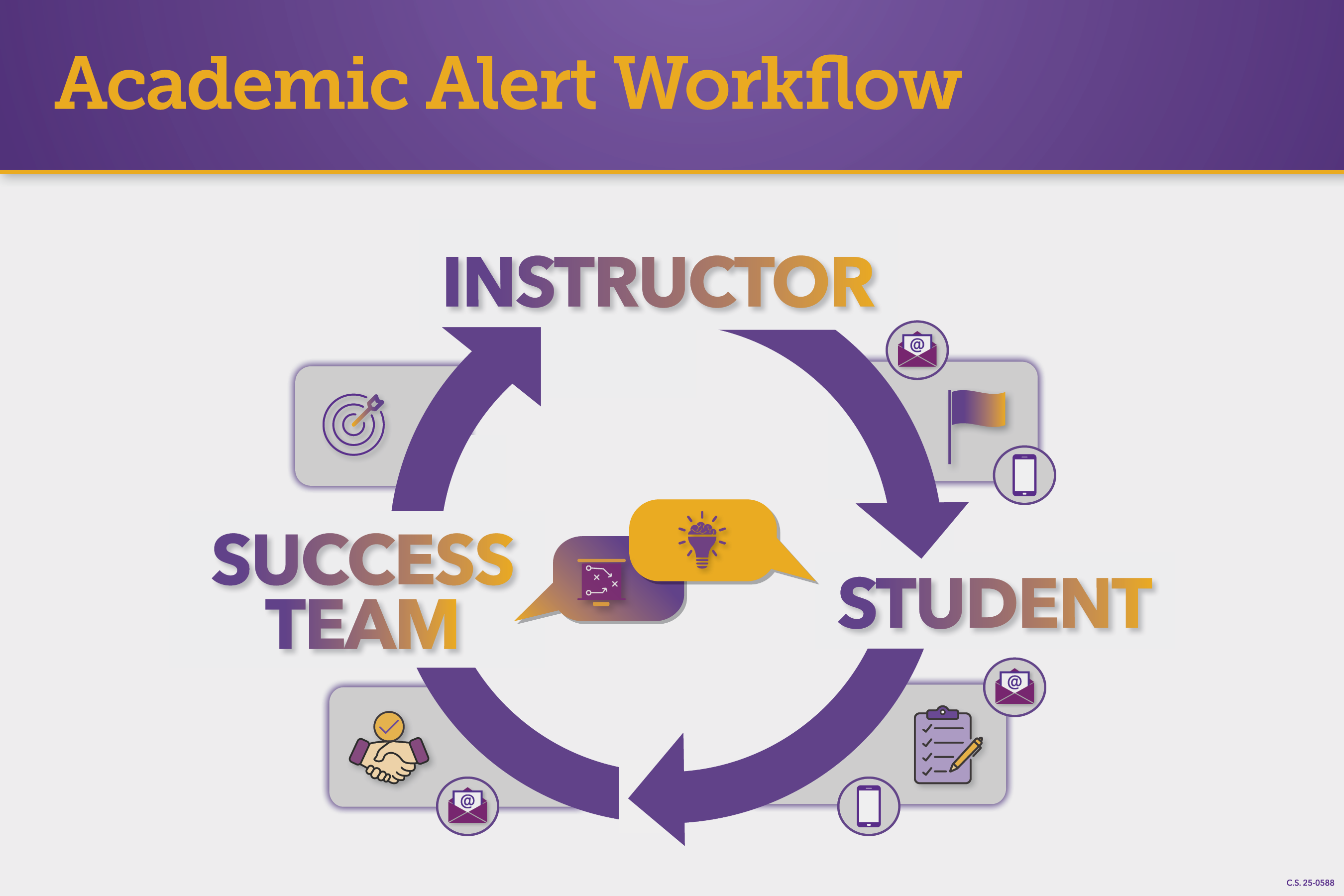 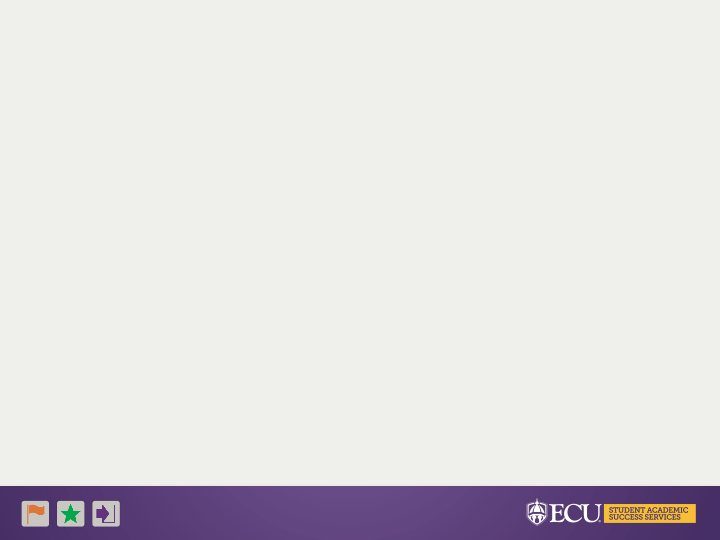 Understanding the Student Journey!Why we chose a thematic approach
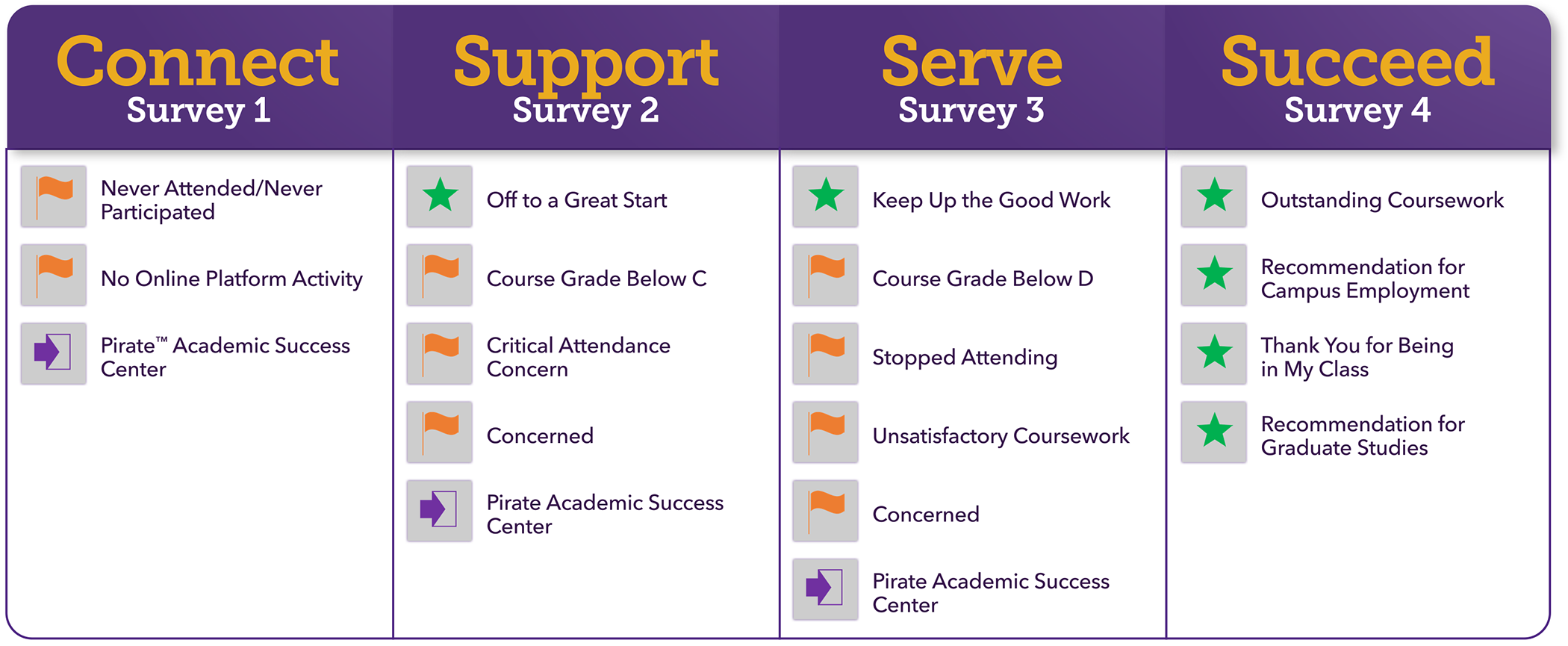 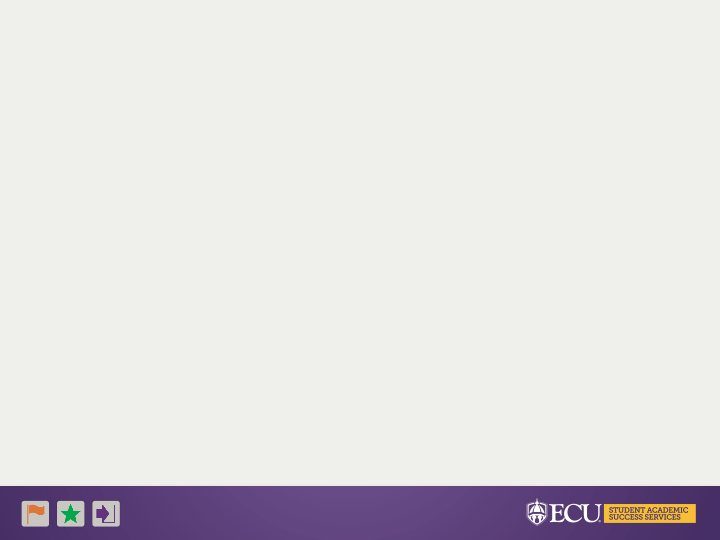 Understanding the Student Journey!Roster Verification
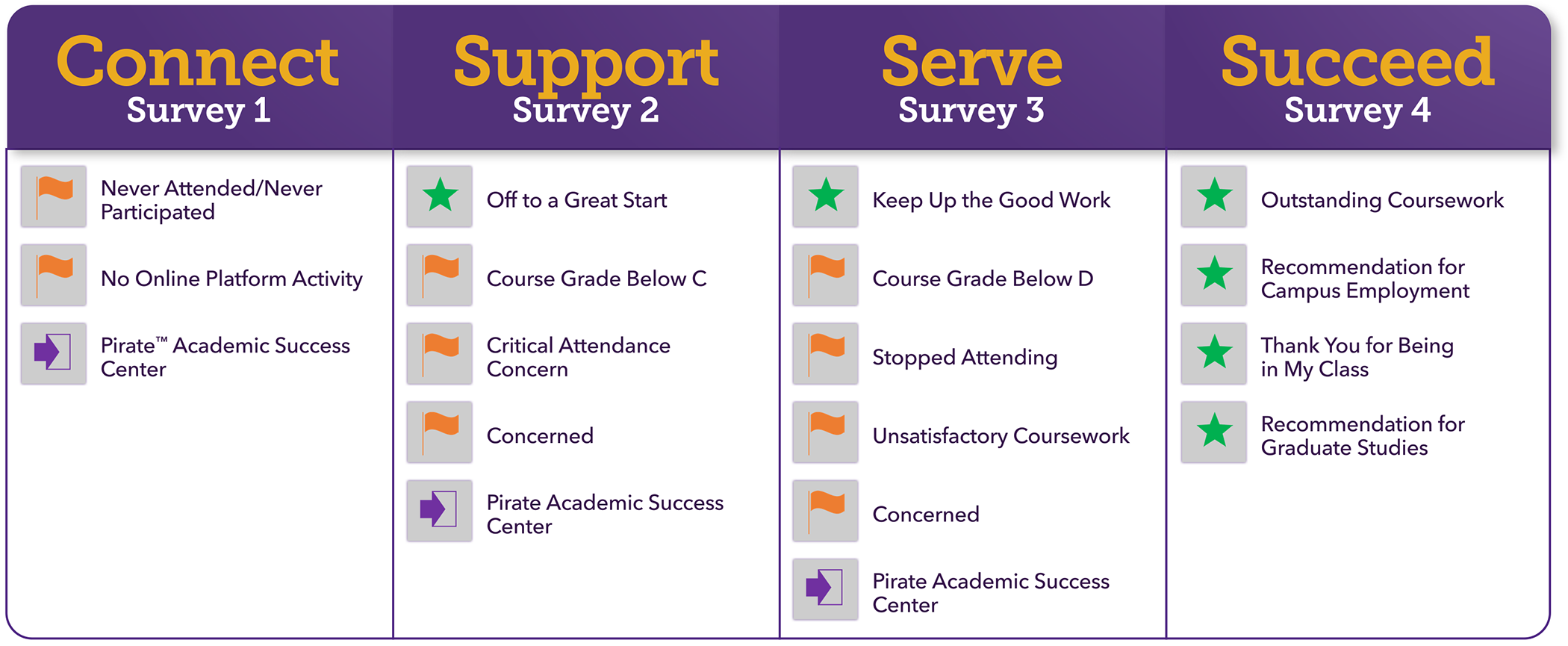 [Speaker Notes: Making sure students understand that they are in classes and that attendance is an important contributing factor to success]
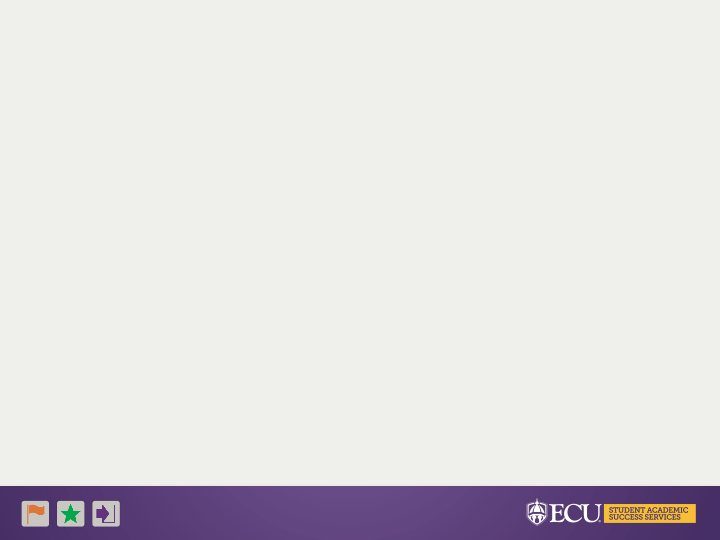 Understanding the Student Journey!Supporting Students with ECU Resources
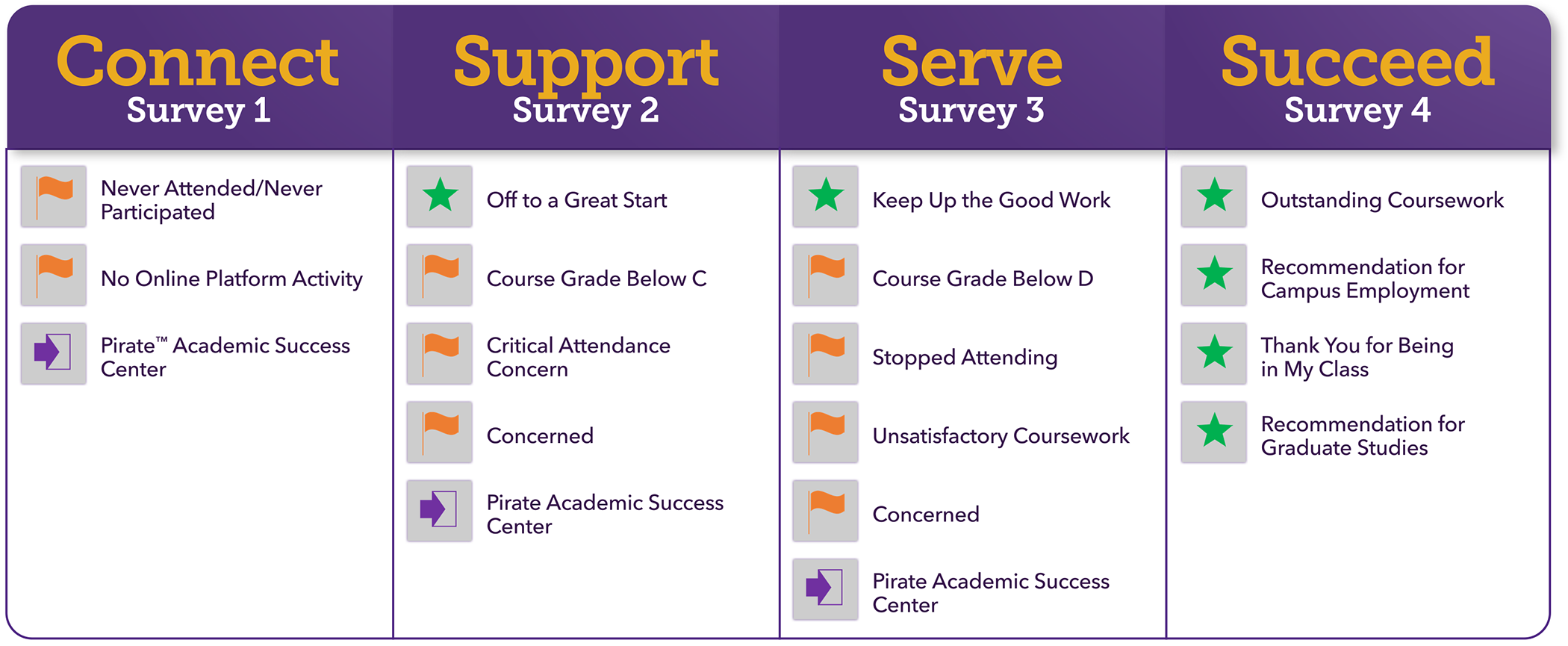 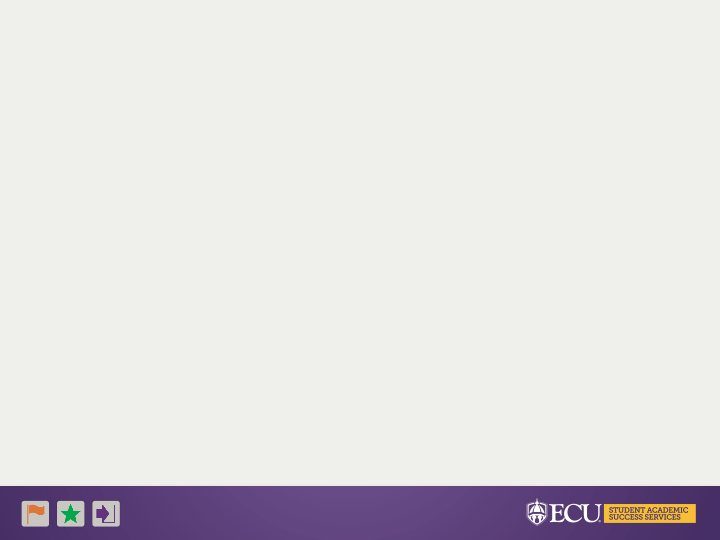 Understanding the Student Journey!Mid-Semester Feedback
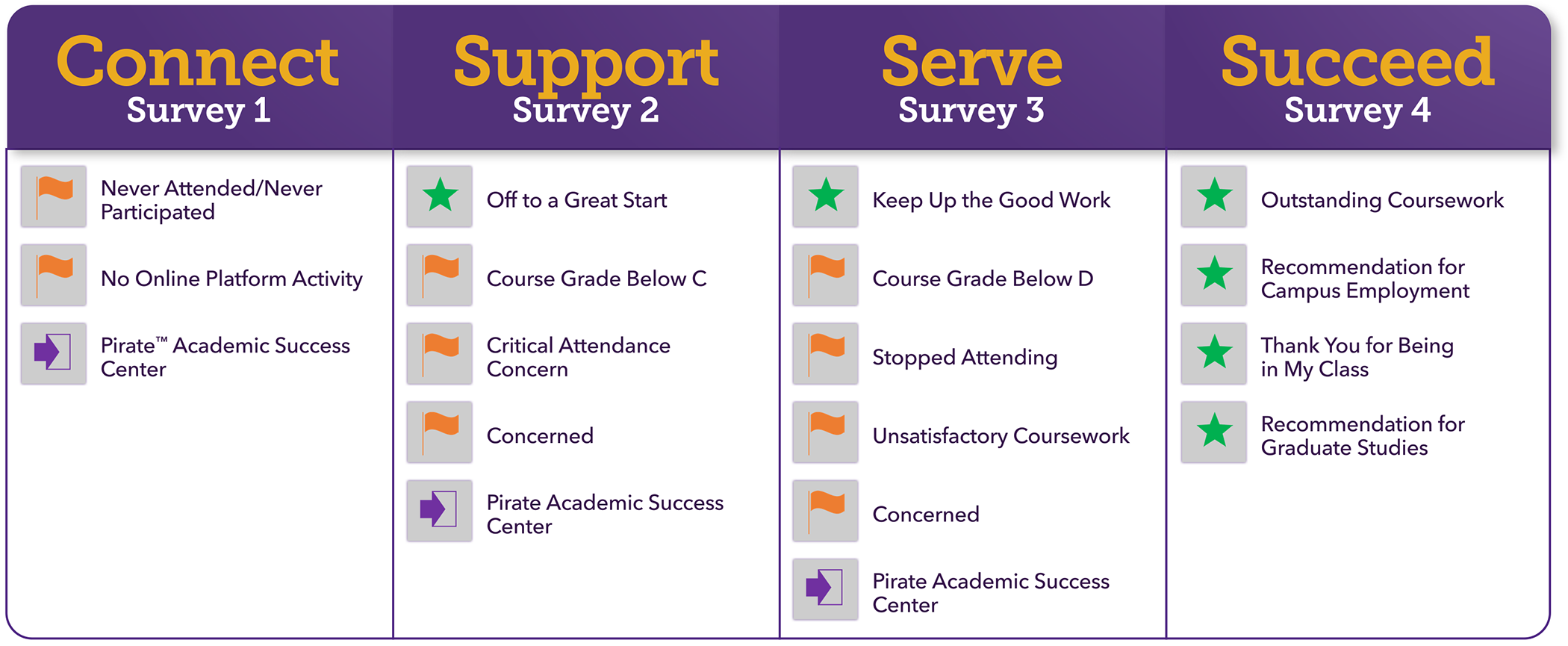 [Speaker Notes: Last day to W/D March 27  we got his information from talking to our pilot of academic advisors, they wanted time to reach out to students to make sure they knew about the withdrawal date.]
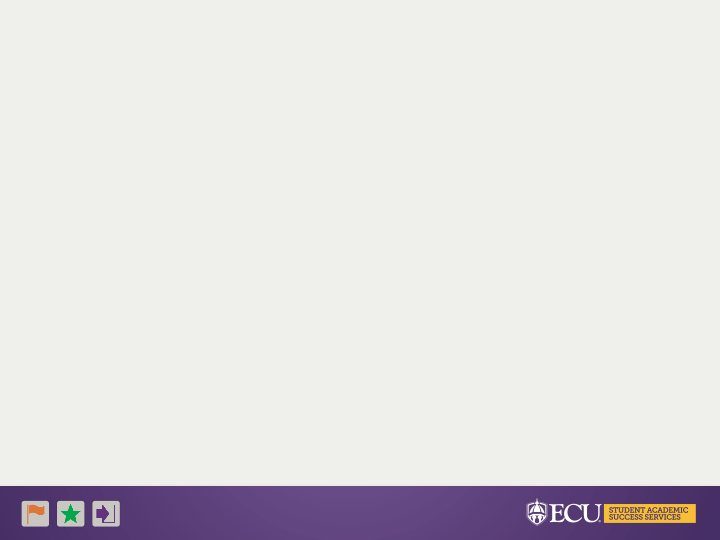 Understanding the Student Journey!Finish the Semester Strong
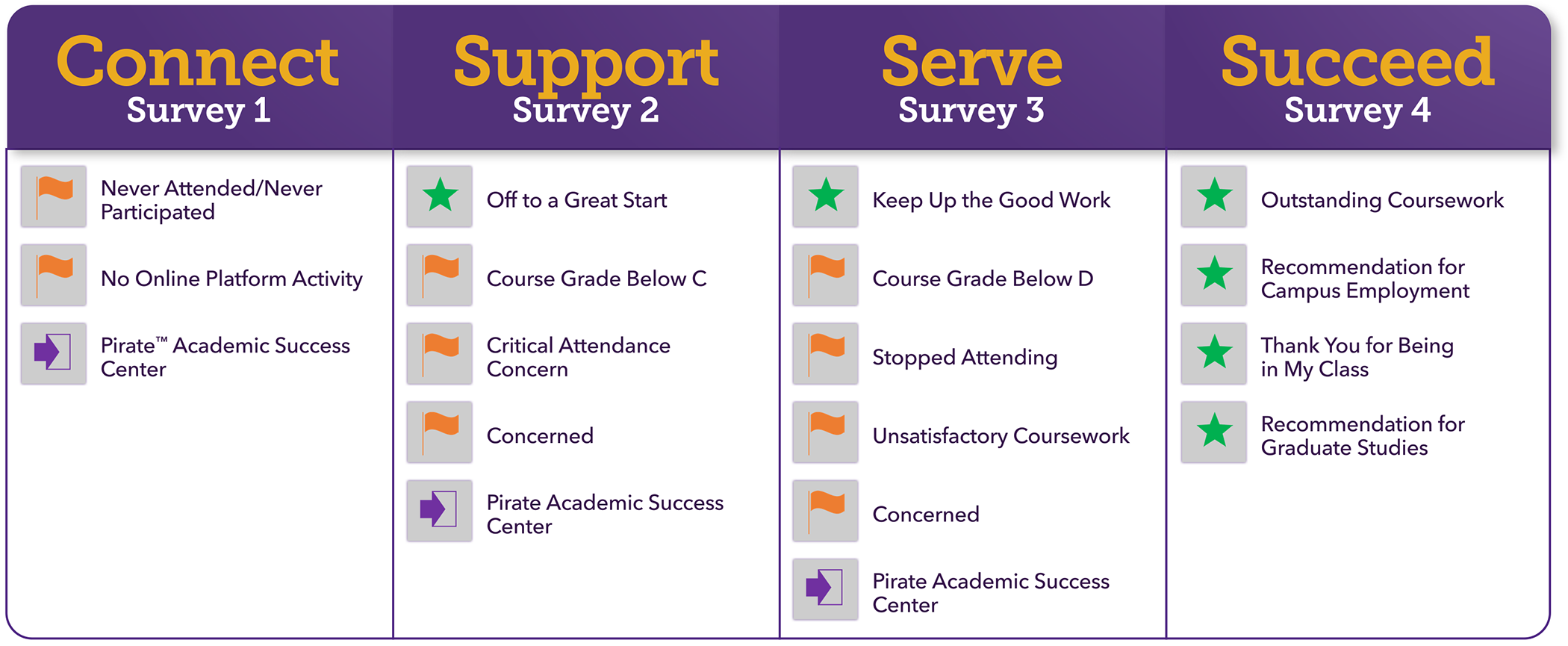 [Speaker Notes: Finish Strong, students getting that final push from instructors to finish strong before exams 
Closes on the last day of Class (4/29) 
Opens 4/7]
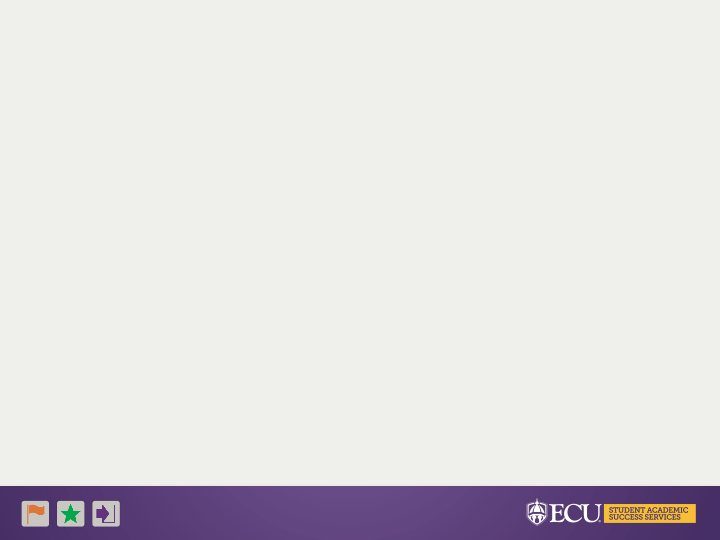 Why Should I Raise an Item?
Don’t Let Classroom Contact Go to Waste
Average first semester student hours spent….
“In all cases analyzed, midterm grades strongly predicted final grades… Midterm grades were also strongly correlated in a variety of other academic disciplines at the liberal arts college, including the humanities, the social sciences, and the fine arts”
 – James Barron & Phillip Jensen
Journal of College Science Teaching (2014)
1 in an advising office
225 in a classroom, assuming full courseload
[Speaker Notes: Koproske, C., Gfeller, H., Silverman, A., Hickman, C., & Ho, M. (n.d.). Faculty as Individual Contributors. In Defining the Faculty Role in Student Success (pp. 38–38). essay, EAB.]
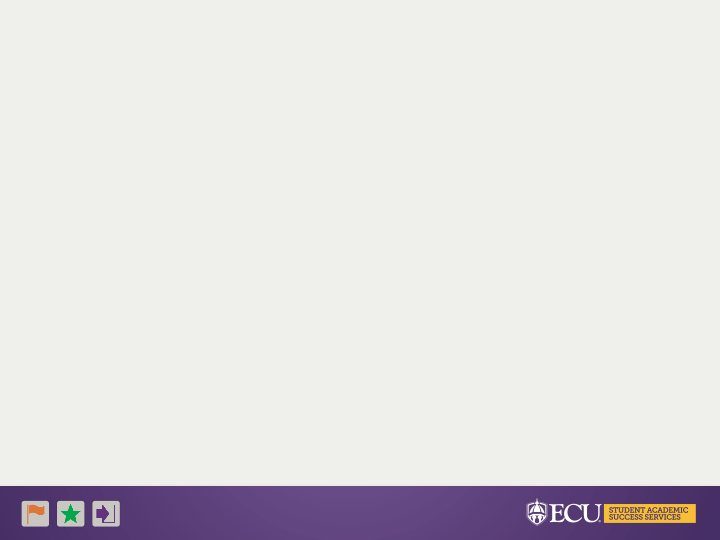 Empowered to Go Beyond the Survey Approach
The Ability to Raise Items Manually
Can happen at any moment in the semester to any student or multiple students.
 
Viable option when you need to raise concerns or give praise outside of the survey window.
[Speaker Notes: You can raise items that are not on the survey]
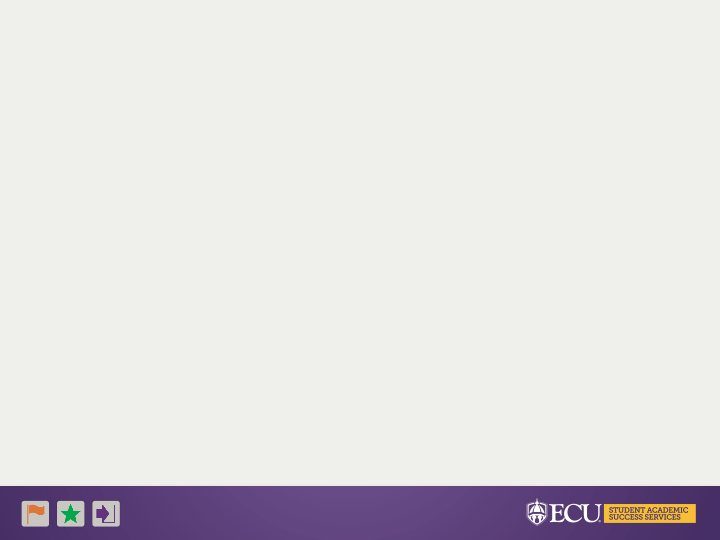 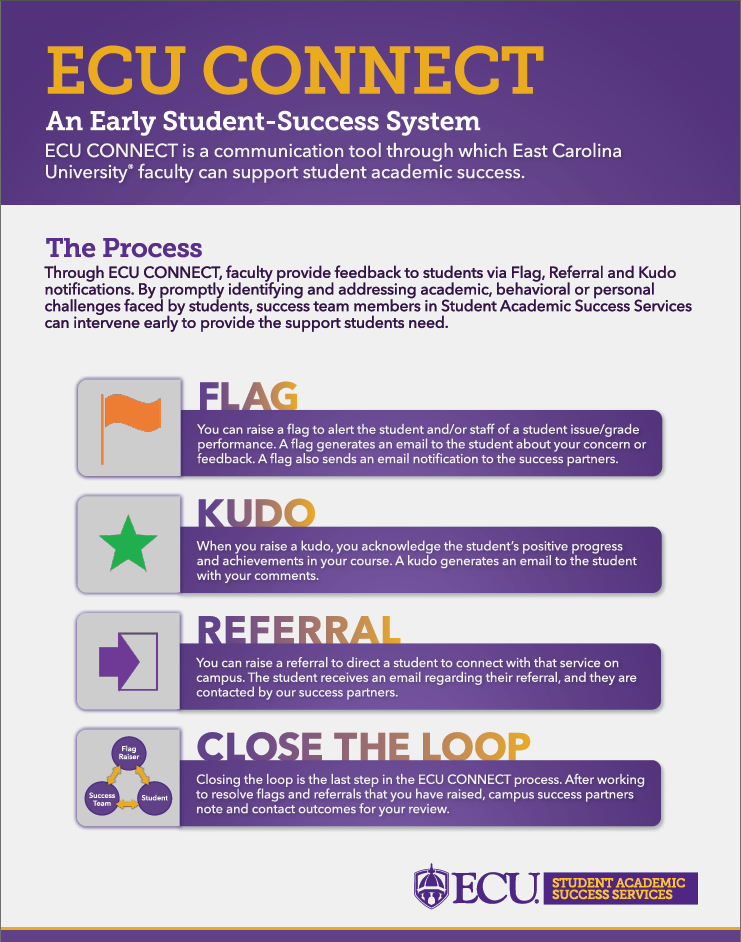 Which Item Should I Raise?The Power of Choice, but Paralysis Analysis
[Speaker Notes: The options you have in a progress survey vs the options you have as a manual raiser 
You will have a PDF of this attached to this session on OFE’s website]
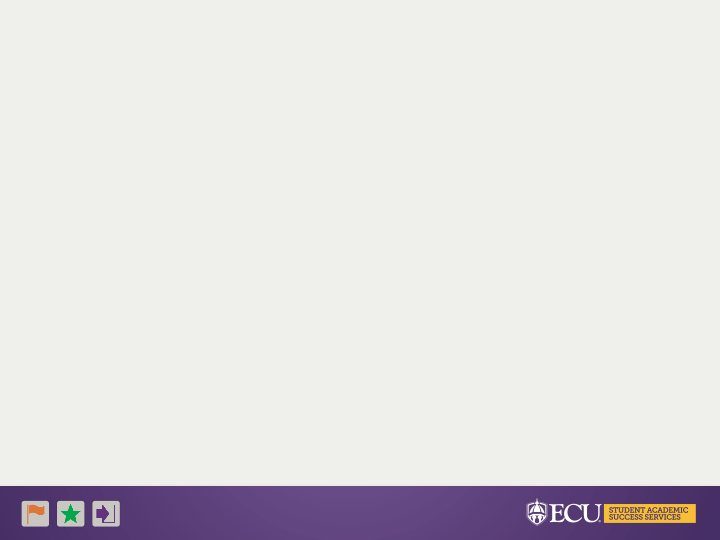 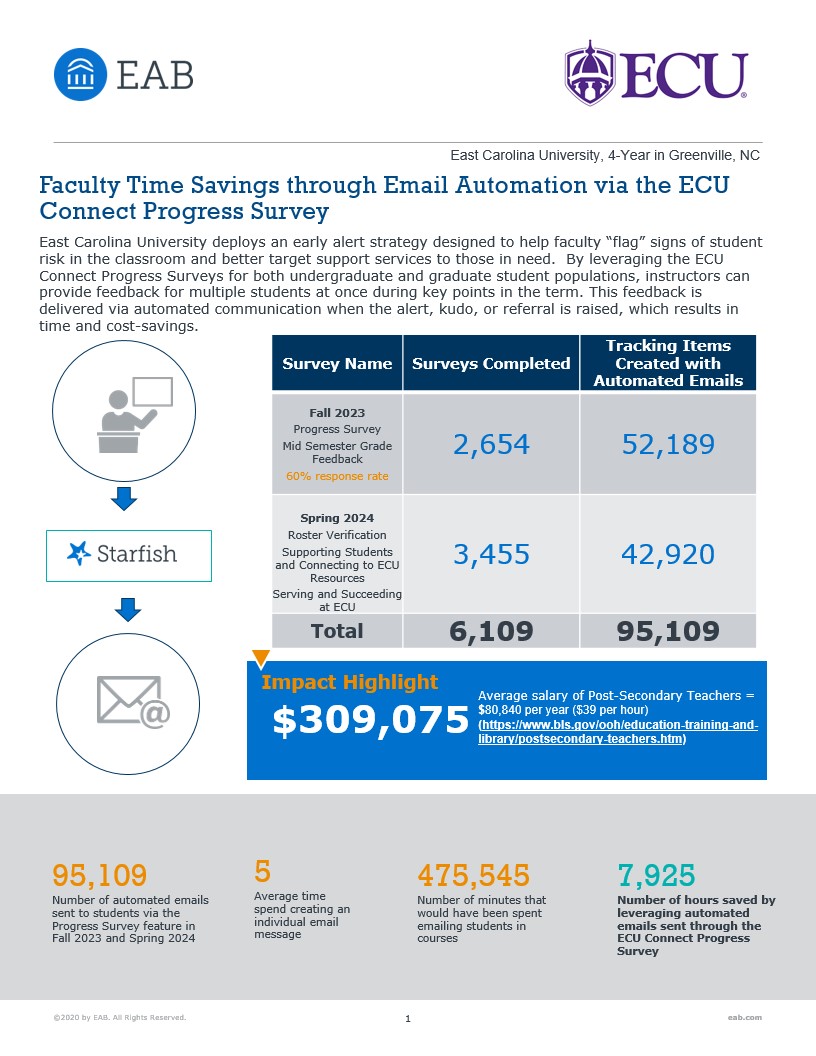 How ECU CONNECT Can Help You
[Speaker Notes: 95K automated emails sent from AY23-24
Saved 7,925 hours for our raisers]
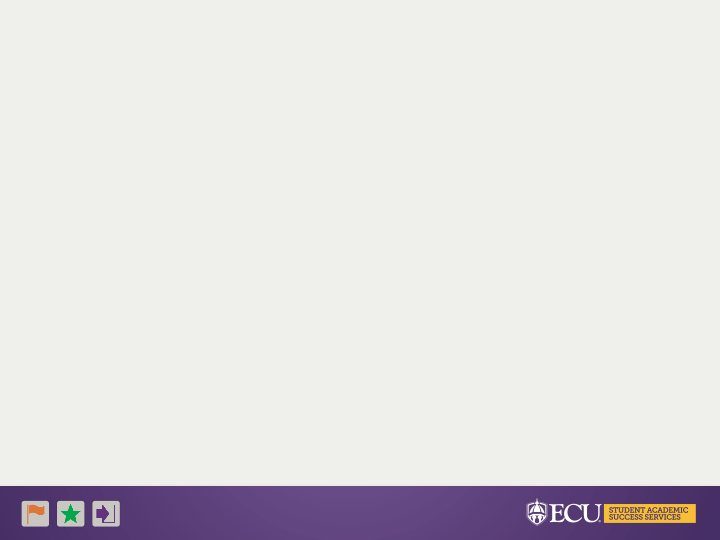 Resources
URL: https://libguides.ecu.edu/SummerMelt

https://universitybusiness.com/the-top-5-campus-communication-mistakes-to-avoid/
Coghill, E. (2024) The top 5 campus communication mistakes to avoid.
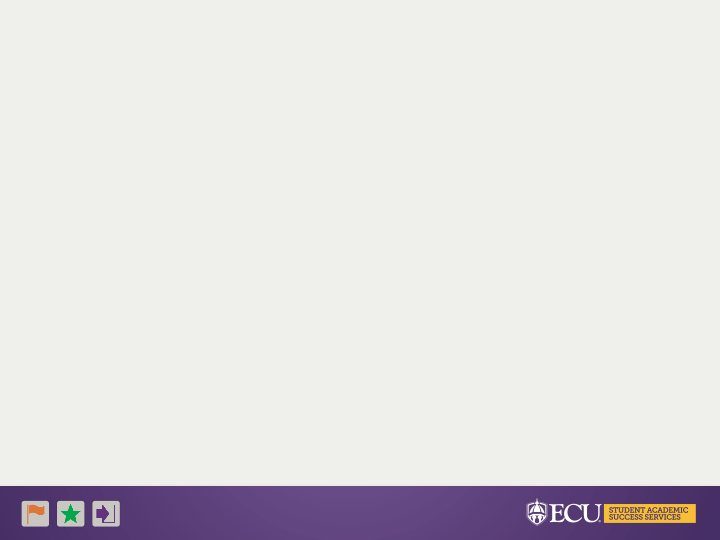 Thank You!

Dylan Moore 
Mooredy22@ecu.edu